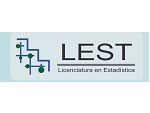 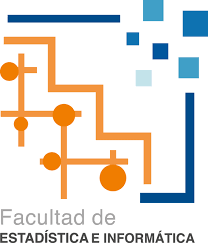 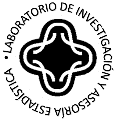 Datathon para la visualización de los ODS utilizando Datos Abiertos
Día de los Datos Abiertos, 2024
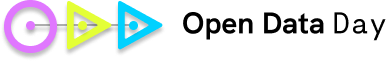 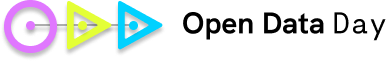 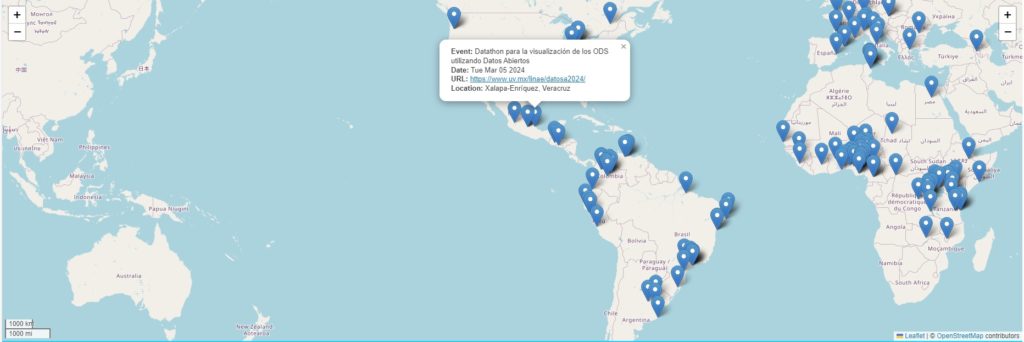 https://opendataday.org/es_es/
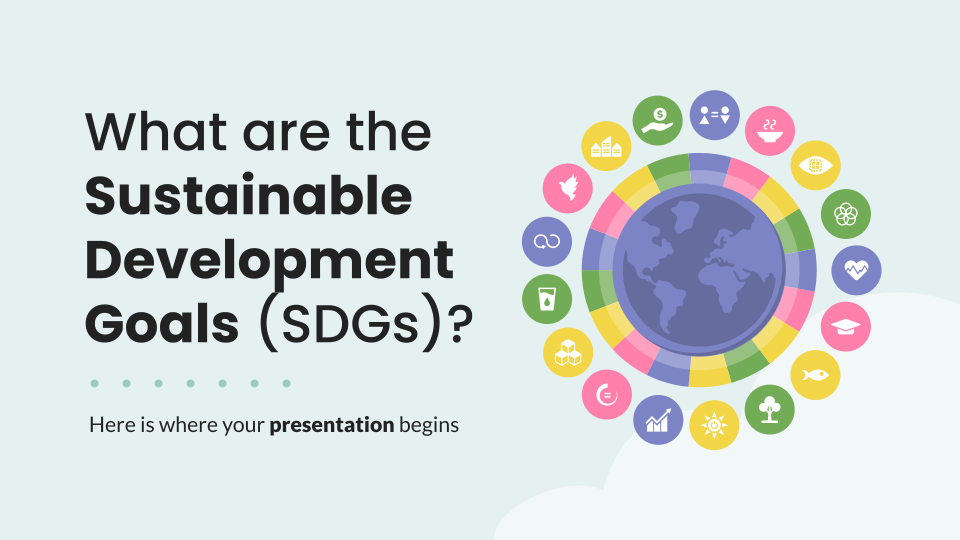 Programa
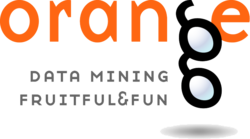 ODS de la Agenda 2030
Introducción al manejo de datos
01
02
Mtra. Lorena López Lozada
Dr. Ángel Juan Sánchez García
Visualización espacial de datos
Introducción al Aprendizaje Automático
03
04
Dr. Ángel Fernando Argüello Ortiz
Mtro. Juan Luis López Herrera
M. C. D. Lorena López Lozada
lorlopez@uv.mx
01
ODS de la Agenda 2030
Datos Abiertos como factor clave
Agenda 2030 para el Desarrollo Sostenible
Alianza mundial
Consenso multilateral
Iniciativa aprobada en 2015
Plan de acción mundial
Compromiso universal adquirido por 193 países miembros de la ONU
Guía de referencia para el trabajo de la comunidad internacional hasta el 2030
Amplio proceso de consultas
Gobiernos, Sociedad civil, Sector privado y Academia
Sugiriendo políticas a favor del empleo con derechos, expansion del comercio internacional y la prevención de delitos
Estrategias y políticas globales, regionals y nacionales para una sociedad mas igualitaria
Objetivos de Desarrollo Sostenible (ODS)
Herramienta de planificación y seguimiento a los distintos niveles
Centro de la Agenda 2030
17 ODS
169 metas
231 indicadores
Acciones
A través de políticas públicas e instrumentos de planificación, presupuesto, monitoreo y evaluación.
Importancia de los ODS para el desarrollo global
Propósitos:
Erradicar la pobreza
Proteger el planeta, y
Garantizar la paz y prosperidad
México es promotor de la Agenda 2030
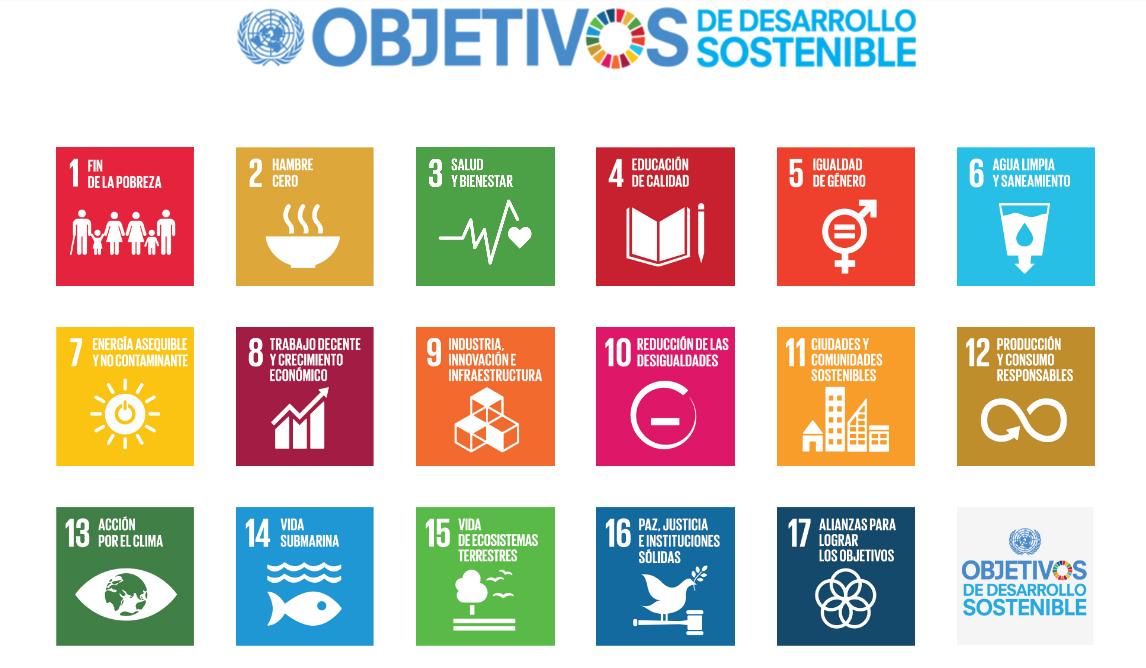 17 ODS:
Poner fin a la pobreza en todas sus formas en todo el mundo
Poner fin al hambre, lograr la seguridad alimentaria y la mejora de la nutrición y promover la agricultura sostenible
Asegurar una vida sana y promover el bienestar de todas las personas en todas las edades
Garantizar una educación inclusiva y equitativa de calidad y promover oportunidades de aprendizaje permanente para todas las personas
Lograr la igualdad de género y empoderar a todas las mujeres y las niñas
Garantizar la  disponibilidady la gestión sostenible del agua y el saneamiento para todas las personas
17 ODS:
Construir infraestructu-ras resilientes, promover la industrializa-ción inclusiva ysostenible y fomentar la innovación
Garantizar el acceso a una energía asequible, fiable, sostenible y moderna para todas las personas
Promover el crecimiento económico sostenido, inclusivo y sostenible, el empleo pleno y productivo y el trabajo decente para todas las personas
Reducir las desigualdadesdentro y entre países
Lograr que las ciudades y losasentamientos humanos sean inclusivos, seguros, resilientes y sostenibles
Garantizar modalidadesde consumo y producción sostenibles
17 ODS:
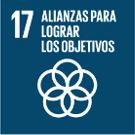 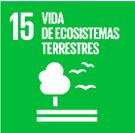 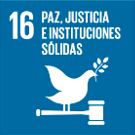 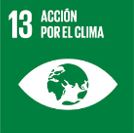 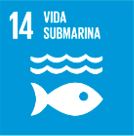 Adoptar medidas urgentes para combatir el cambio climático y sus efectos
Conservar y utilizar sosteniblemente los océanos, los mares y los recursos marinospara el desarrollo sostenibles
Proteger, restablecer y promover el uso sostenible de los ecosistemas terrestres, gestionar sosteniblemente los bosques, luchar contra la desertificación, detener e invertir la degradación de las tierras y detener la pérdida de la biodiversidad
Promover sociedades pacíficas e inclusivas para el desarrollo sostenible, facilitar el acceso a la justicia para todos y construir instituciones eficaces, responsables e inclusivas en todos los niveles
Fortalecer los medios de implementación y revitalizar la alianza mundial para el desarrollo sostenibles
México
Estrategia Nacional de la Agenda 2030
https://agenda2030.mx/ODSopc.html?ti=T&goal=0&lang=es#/ind
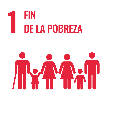 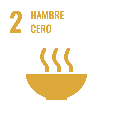 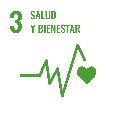 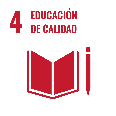 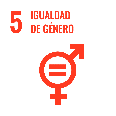 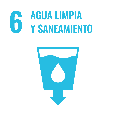 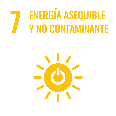 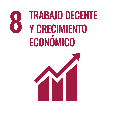 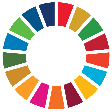 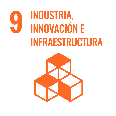 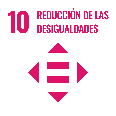 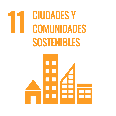 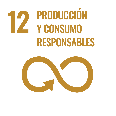 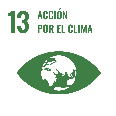 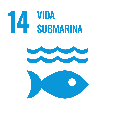 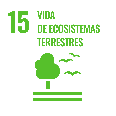 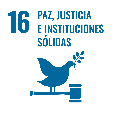 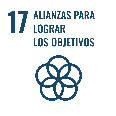 Chiapas
Grandes números
Presentación de PowerPoint (chiapas.gob.mx)
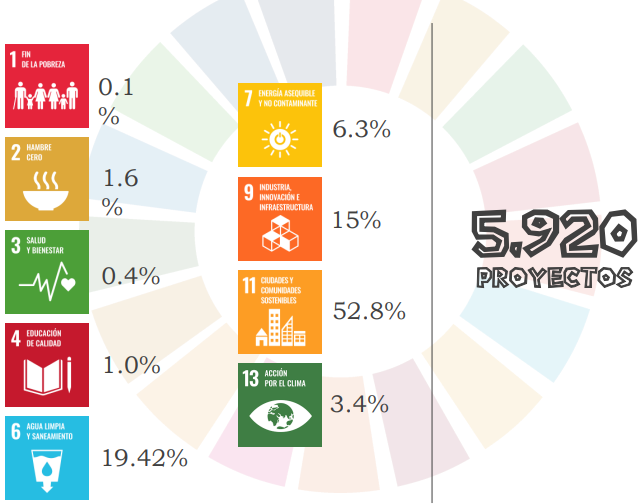 Porcentaje de inversión municipal 2019, con incidencia de en las metas ODS

Nuevos proyectos
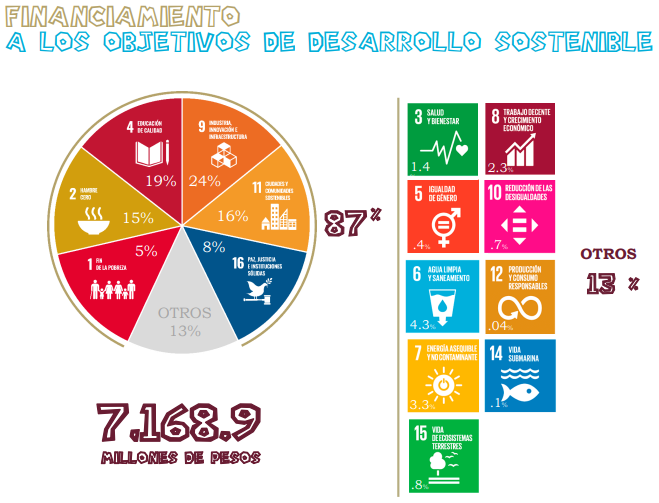 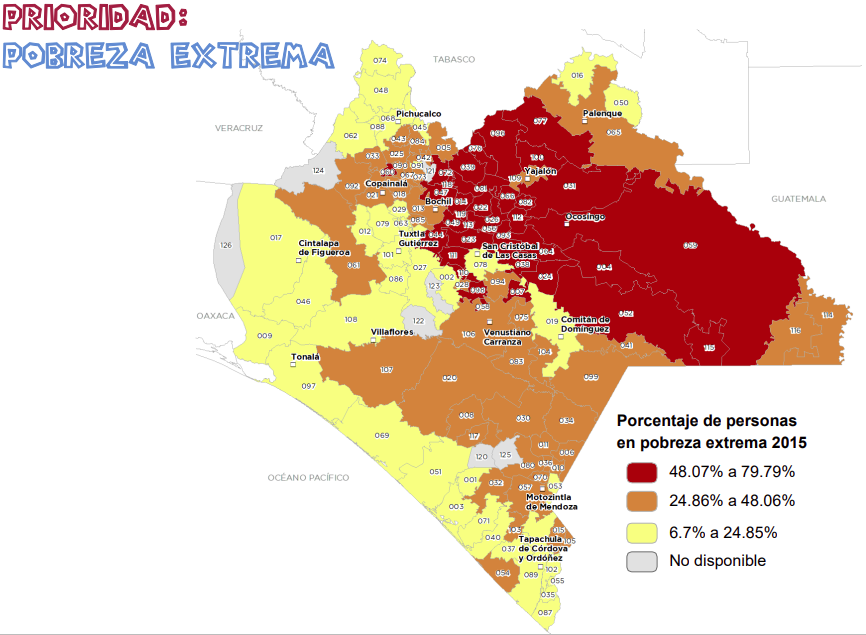 Corresponsabilidad de las acciones gubernamentales con los ODS, 2018
—Caso Veracruz
Tomo6.pdf (veracruz.gob.mx)
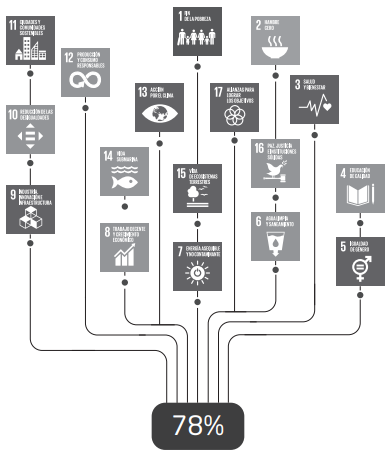 De 189 acciones gubernamentales, 147 tienen vinculación a la Agenda 2030 que representan el 78%
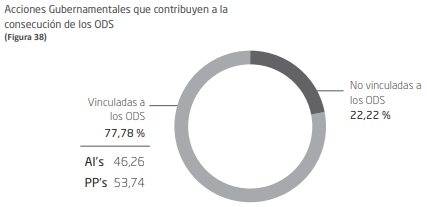 Actividades Institucionales
Programas Presupuestales
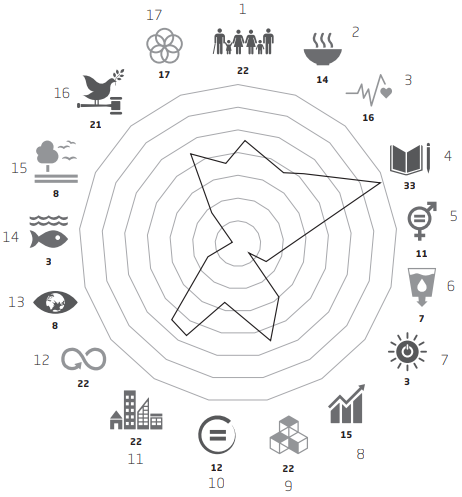 Acciones guberna-mentales vinculadas  a los ODS
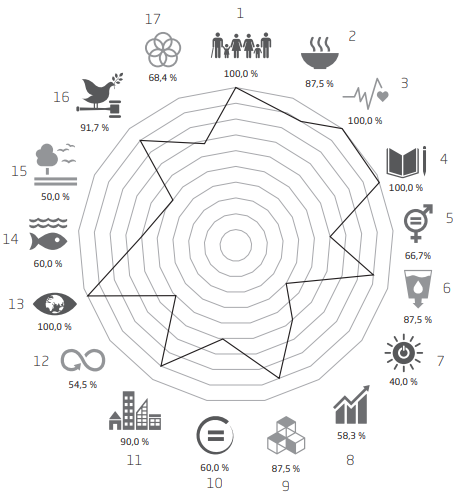 Incidencia de acciones guberna-mentales vinculadas  a las Metas ODS
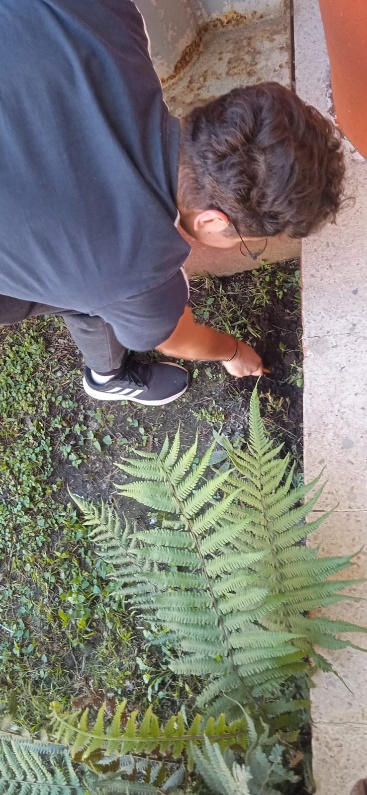 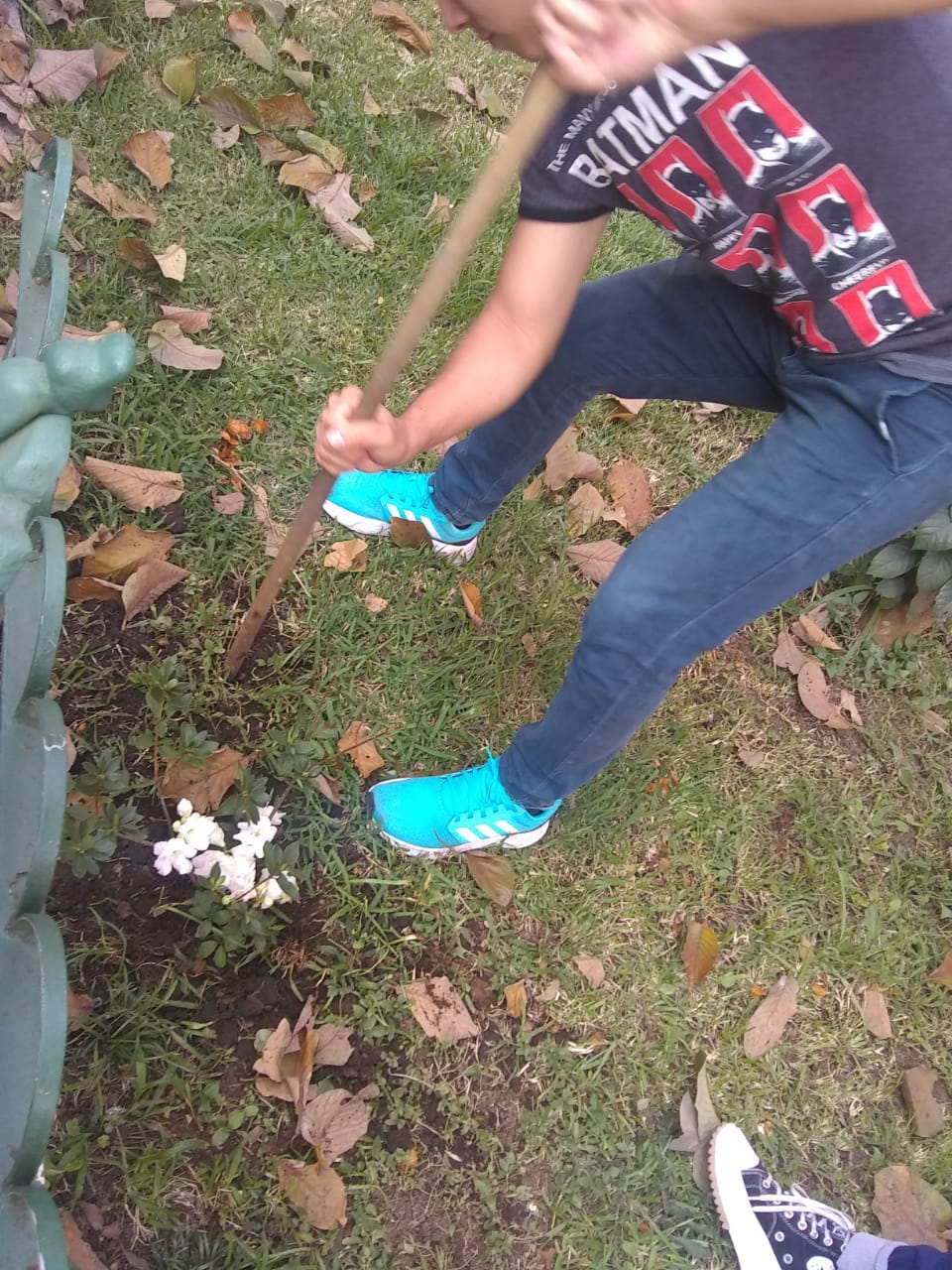 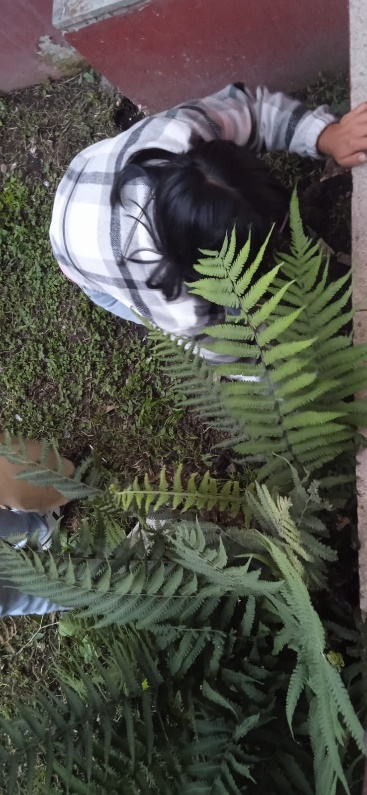 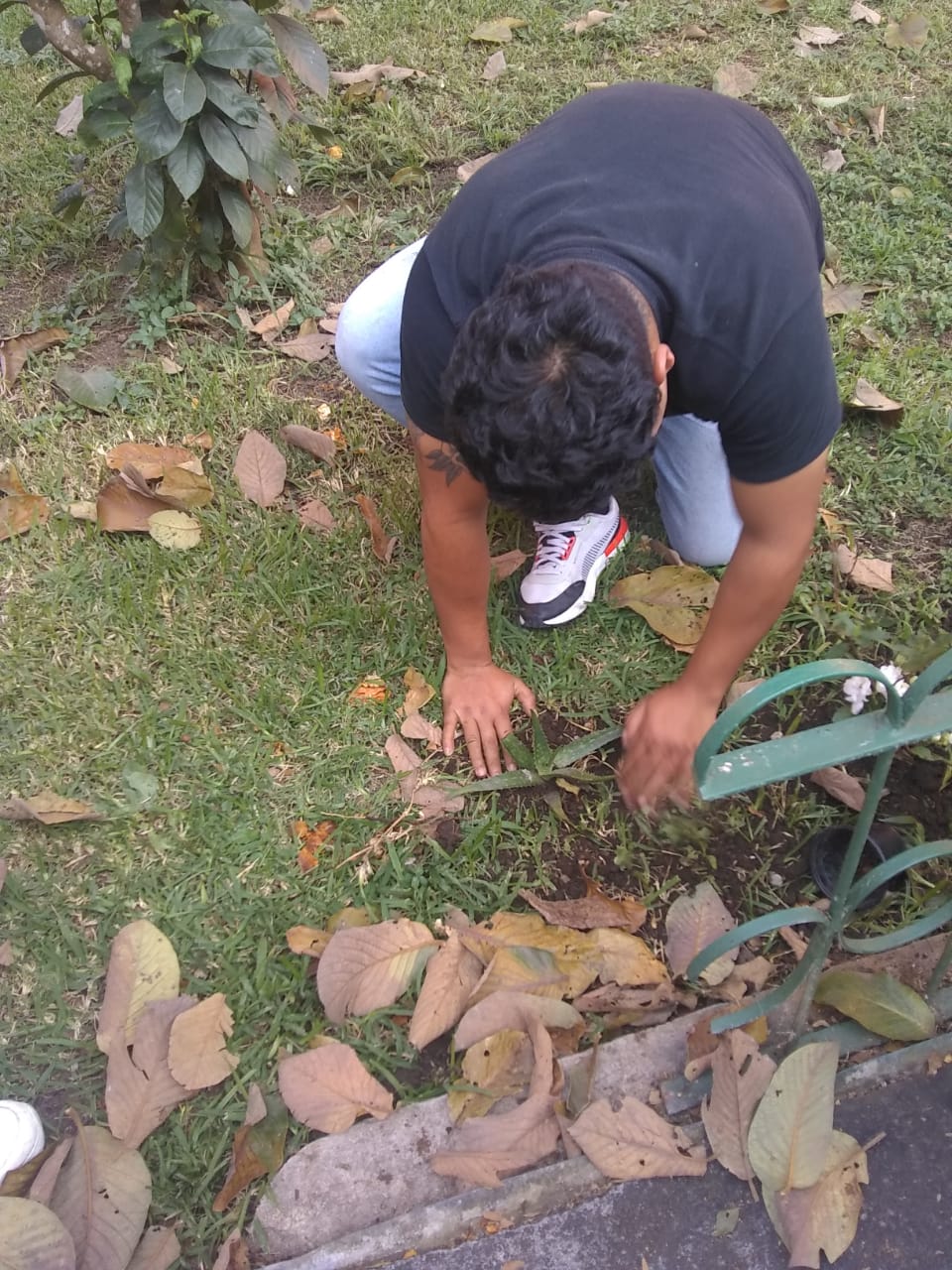 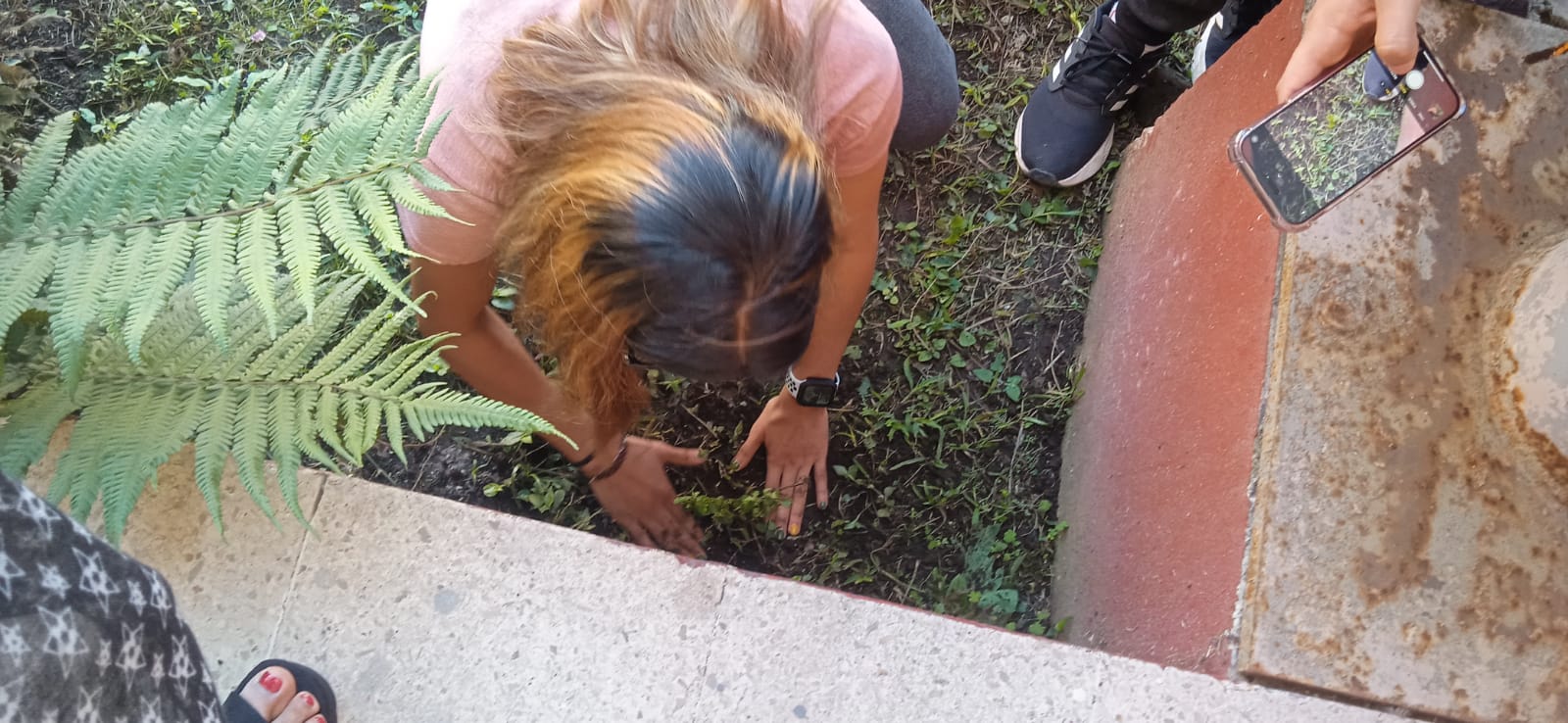 Acciones para los ODS
¡Gracias!
Preguntas o comentarios
lorlopez@uv.mx
www.uv.mx/fei



www.uv.mx/linae
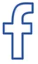 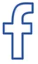 @LINAEfei
Contáctanos
https://www.linkedin.com/in/lorenalopezlozada